Progetto Dirigenti scolasticiPrimo incontro- parte IV1 dicembre 2016

G. Barbara Demo
Dipartimento di Informatica – Università di Torino

barbara@di.unito.it
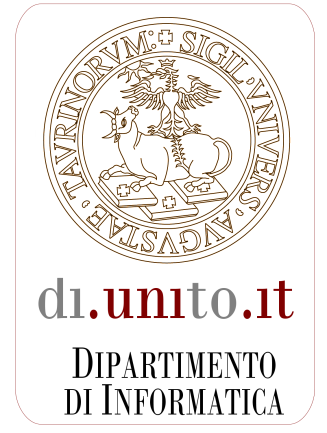 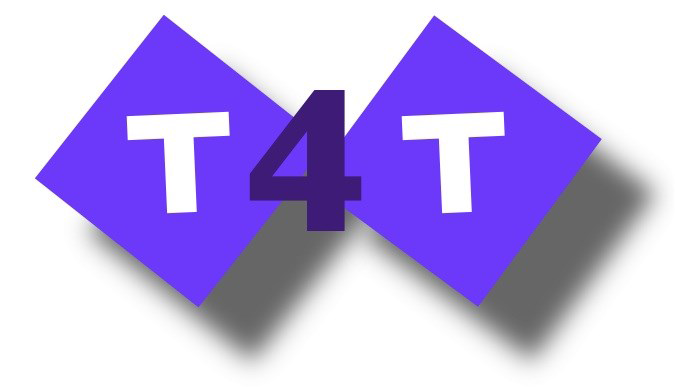 di.unito.it    T4T
B. Demo - Scuola2.0
Indice:
differenza tra alfabetizzazione digitale e informatica
quale informatica e quale pedagogia dell’informatica
nei vari livelli e tipi di scuole è necessario  definire una nuova presenza dell’informatica
promuovere la creatività con la programmazione
Il nostro ambiente di lavoro: Scratch
di.unito.it    T4T
B. Demo - Scuola2.0
una diversa presenza dell’informatica nella scuola:
non perché tutti diventino informatici ma perché tutti o la maggior parte si possa essere consapevoli
Per prepararsi a professioni e lavori che hanno a che fare con l’informatica
Per diminuire il digital divide tra i ragazzi che creano nuove attività  e quelli che le usano
Per diffondere principi e metodi dell’informatica che rendono sistematica la soluzione di un problema, abituano a specificare una soluzione con strumenti formali e a verificarne il risultato 



NON vogliamo trasformare tutti in programmatori
New computer science course's challenge is finding qualified teachers to teach it
on edsource.org
by Pat Maio | August 23, 2016
“Expansion of a new Advanced Placement computer science course ……  is being hampered by a nationwide shortage of teachers qualified to teach it. … “
In  many countries:
in service teachers have few digital competencies
future teachers  get one course with 3 ECTS* or two courses with 3 + 3 ECTS   

* European Credit Transfer and Accumulation System
ISSEP 2016 - Munster
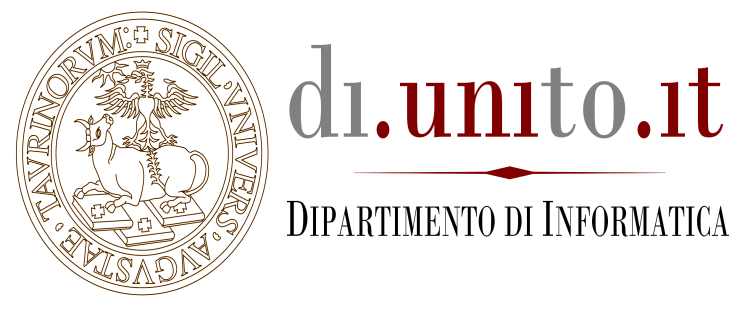 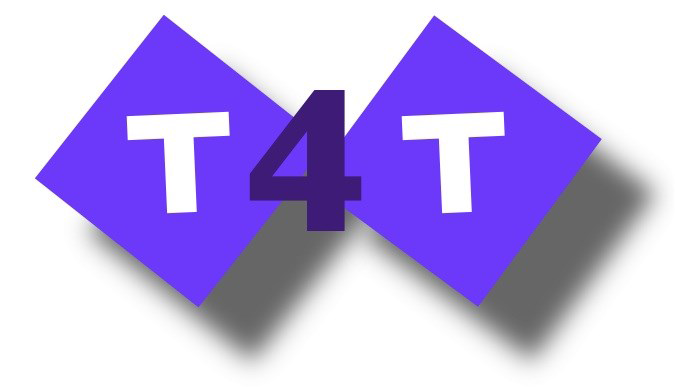 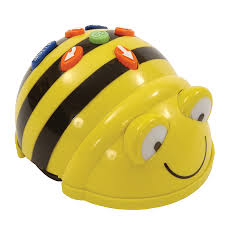 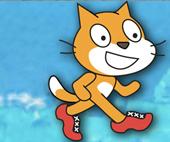 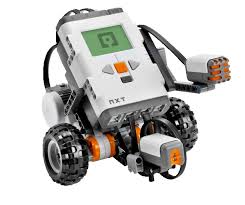 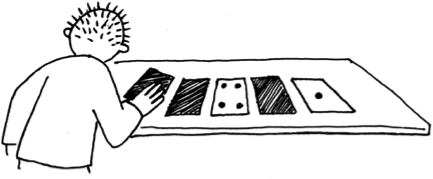 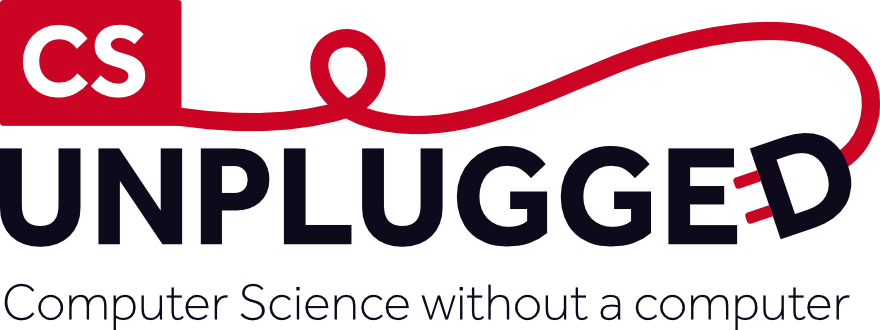 di.unito.it    T4T
B. Demo - Scuola2.0
Di informatica nelle scuole già ce n’è fin dalla scuola primaria ma non ne siamo consapevoli
Un esempio: 
si usano nella scuola descrizioni precise di attività o processi e comprensibili per le persone cui sono dirette? Pensiamo in particolare a descrizione dirette agli studenti
una tabella COSA FARE in caso di ALLARME 
 il modo per eseguire operazioni aritmetiche tra numeri con più cifre
Sono algoritmi: un elemento dell’informatica con cui tutti si ha a che fare prima di conoscere questo termine
di.unito.it    T4T
B. Demo - Scuola2.0
tabella ALLARME
Quando suona il segnale di ALLARME: 
Interrompere ogni attività;
Lasciare dove sono gli oggetti personali, prendendo un indumento per proteggersi dal freddo soltanto se a portata di mano
in silenzio mettersi in fila dietro agli alunni apri fila, per ultimi gli alunni serra fila
senza correre nè spingere i compagni, abbandonare il locale seguendo il proprio insegnante;
………
di.unito.it    T4T
B. Demo - Scuola2.0
Gli algoritmi: tabella ALLARME
Interrompere ogni attività
Lasciare dove sono gli oggetti personali, prendendo un indumento per proteggersi dal freddo soltanto se a portata di mano
In silenzio mettersi in fila dietro agli alunni apri fila, per ultimi gli alunni serra fila
Senza correre nè spingere i compagni, sempre in fila, abbandonare il locale seguendo il proprio insegnante
…………………………..  una sequenza di azioni
di.unito.it    T4T
B. Demo - Scuola2.0
Algoritmi anche nella vita di tutti i giorni
Tornare a casa da scuola:
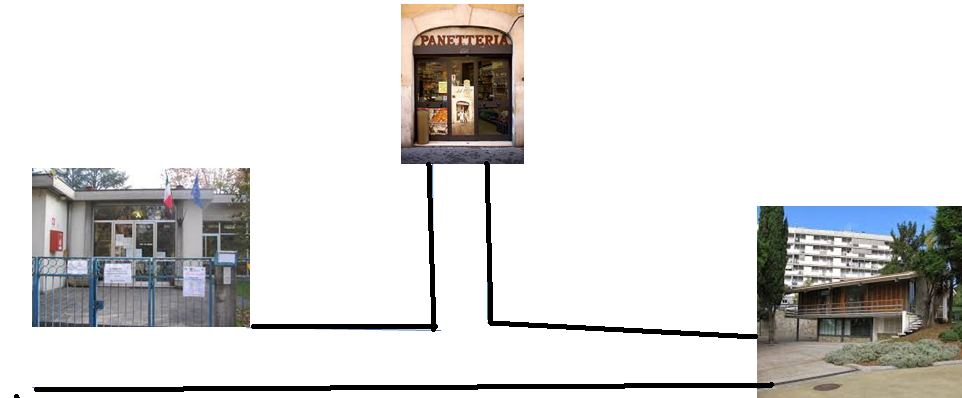 di.unito.it    T4T
B. Demo - Scuola2.0
Gli algoritmi a scuola e nella vita di tutti i giorni
Tornare a casa da scuola:
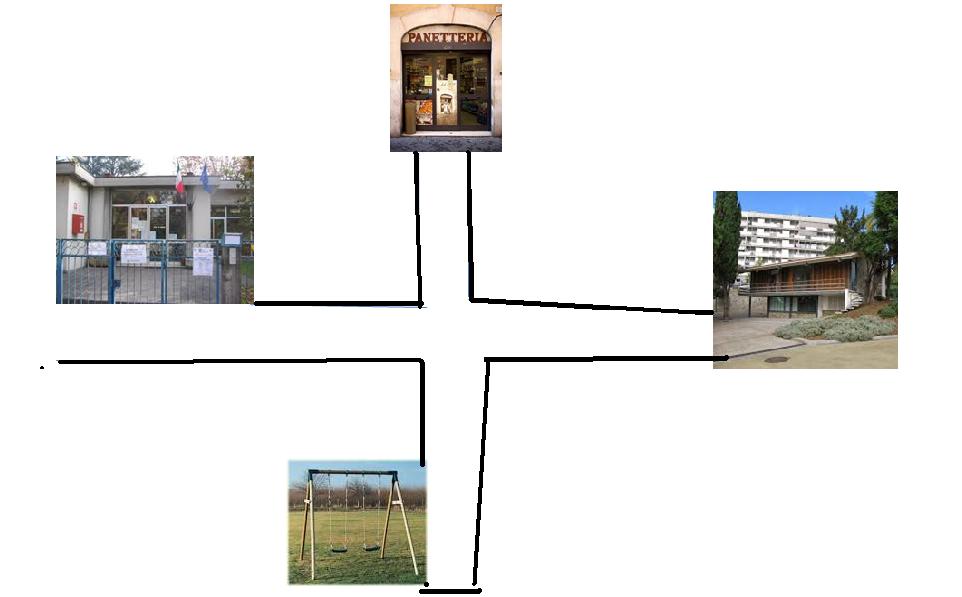 di.unito.it    T4T
B. Demo - Scuola2.0
Algoritmi a scuola e nella vita di tutti i giorni
Addizione di due numeri a più cifre
Ricerca di un numero in guida del telefono 
senza  esperienza
con  esperienza
ce ne possiamo ricordare molti altri 
(senza bisogno di citare le ricette)
Nella tabella allarme le operazioni sono da farsi una dopo l’ altra in sequenza, 
In 1. e 2. gli  algoritmi hanno condizioni, ripetizioni, ecc.
di.unito.it    T4T
B. Demo - Scuola2.0
specifica di cosa fare Quando suona il segnale di ALLARME in genere comprensibile ad un “elaboratore” bambino-di-scuola-elementare
specifica del procedimento di addizione di due numeri decimali a più cifre in genere comprensibile ad un “elaboratore” bambino-del-triennio-di-scuola-elementare 
specifica di … …. qualcosa ..
	comprensibile ad un elaboratore  : cioè in un linguaggio che l’ elaboratore capisca e quindi sappia eseguire
Ci sono tanti di questi linguaggi  noi cominciamo col vedere Scratch 
 più che un linguaggio   è un ambiente di sviluppo di specifiche della soluzione di problemi 
 tali problemi possono essere raccontare una storia o inventarsi un gioco o simulare l’ espandersi di una malattia
di.unito.it    T4T
B. Demo - Scuola2.0
Quali attività scegliere ?
Bisogna fondare le scelte su
considerazioni metodologiche e/o 
relative ai principi dell'informatica  
considerando contenuti delle altre discipline e rispettando tali contenuti
tenendo conto del molto che è già stato fatto
meglio se presenti tutte le componenti.
Introducendo la programmazione nelle scuole del primo ciclo (un tempo dette elementari e medie)  bisogna  tenere conto delle esperienze che vari insegnanti  hanno giá condotte e quelle che vanno conducendo

Alcuni maestri hanno realizzato esperienze  di grande interesse  sin dalla fine degli anni ’80

Il gruppo di lavoro T4T Teachers for Teachers è nato per mescolare le esperienze di insegnanti e ricercatori di informatica quando si fa viva l’esigenza di una nuova presenza dell’informatica nelle scuole
Linux day 2016 - IVREA
Principi chiave
le attività delle nostre proposte hanno tenuto conto dei suggerimenti che provengono dagli insegnanti T4T :
ogni attività deve essere un ambiente di apprendimento, anche quelle di programmazione. Questo vuol dire che una attvitià contribuisce alla “crescita complessiva del bambino nelle sue componenti etiche, sociali e cognitive”*, dall’ inizio alla fine dello sviluppo dell’attività,
ogni attività ha un fine educativo specifico e integrato con i contenuti pedagogici e disciplinari globali propri della classe in cui si svolge
soprattutto nei primi anni, programmare va concepito come uno dei “cento linguaggi” che i bambini devono usare per creare ed esprimere se stessi, come diceva Loris Malaguzzi delle scuole di Reggio Emilia
* Dalle Indicazioni Nazionali per il primo ciclo
Linux day 2016 - IVREA
Our problems when deciding what has to be done:
 our responsibility is finding a balance with the other topics already in k-8 education
 respectful of the experience of good teachers and we have many!
 also we want to respect Humanities in education
Linux day 2016 - IVREA
Teach how?
Respect of humanities in education summarized in
“More and more often we treat education as if its primary goal should be to teach students to be economically productive rather than to think critically and to become informed and empathetic citizens”
Martha Nussbaum, Not for profit: why democracy needs the humanities. Princeton University Press (2010)
ISSEP 2016 - Munster
From T4T experience:
Working with teachers is inspiring: allows discovering what is important in a methodological and pedagogical perspective
Thus makes us follow directions of analysis of a sw tool to check its possibilities perhaps not so interesting from a digital perspective but facilitating a methodology 

Attivitá del gruppo T4T all’indirizzo
http://orientamento.educ.di.unito.it/
ISSEP 2016 - Munster
Alessandro Rabbone with his pupils developed MicroWorlds activities such as those entitled:
 “Let’s sing” (“Si canta”)
“The auger” (“La trivella”) 
during the 2005–2006 project KidsIdeasActivities
(BambiniIdeeProgetti) whose final video can be seen at 
http://win.rabbone.it/ irreMMjr/progetti.asp#
Linux day 2016 - IVREA
Presentato un lavoro alla Teachers’ ISSEP Conference, Lubiana, 2015
il gioco del robot
 risoluzione di puzzles tipo Ligthbot
progetto e realizzazione di attivitá inventate dai ragazzi 
 progetti collettivi come Cappuccetto rosso
Linux day 2016 - IVREA
GIOCO DEL ROBOT: schede di gioco di S. Rabbone
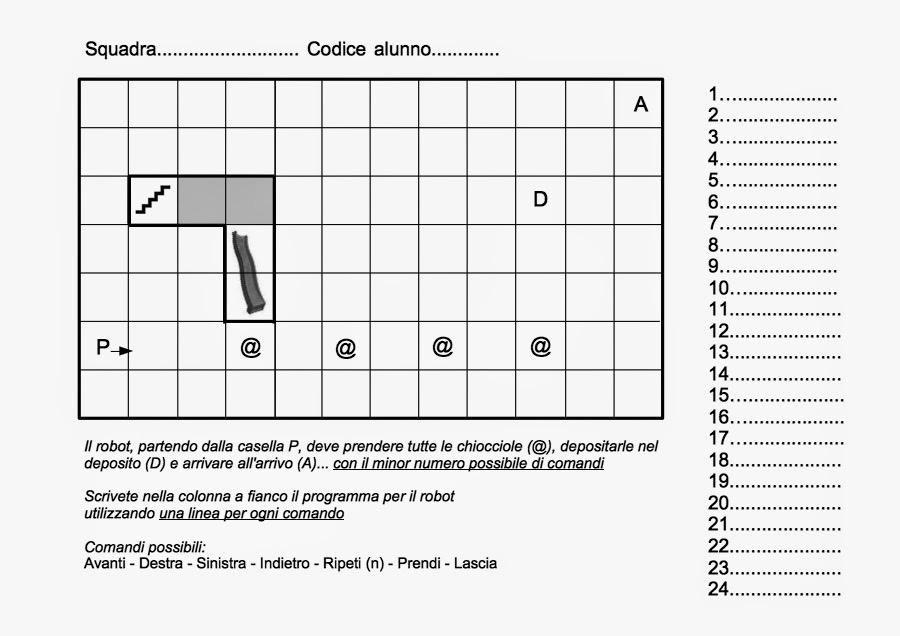 Linux day 2016 - IVREA
Cappuccetto rosso classe 4 C
Linux day 2016 - IVREA
Quali attività scelte?
raccontare storie non necessariamente su contenuti didattici perché importanti anche altre componenti
scegliere domande/progettare risposte su contenuti didattici 
inventare e risolvere indovinelli modellandoli con equazioni lineari (scuole sec. primo grado):
con realizzazione da “serious game”
Come condurre gli incontri di aggiornamento:
Ten  meetings 
First five meetings:
Unplugged activities, … the human-robot & Lightbot
Introduction to Scratch with stories
Last five meetings:
-  we developed together “long” activities proposed by participants to their students:
Long: important change wrt unconnected exercises usually proposed
ISSEP 2016 - Munster
Teachers appreciated the approach
First activity in a class done while attending the training: is important because fieldwork gives opportunity for discussing with training teacher&mates several problems seldom considered in training though they block what decided to do with schoolchildren
“long activities not only exercises” : long  important change wrt unconnected exercises usually proposed
ISSEP 2016 - Munster
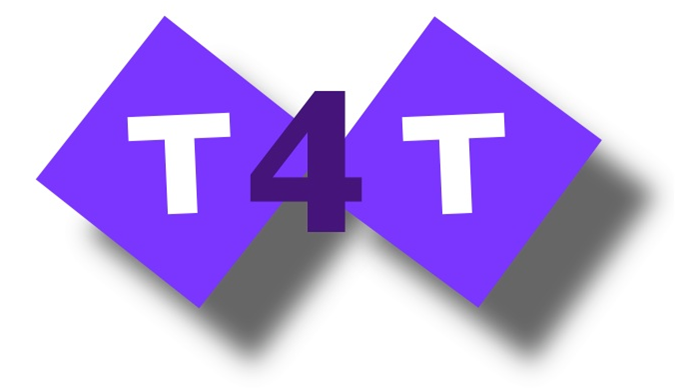 From T4T experience:
Working with teachers is inspiring: allows discovering what is important in a methodological and pedagogical perspective
Thus makes us follow directions of analysis of a sw tool to check its possibilities perhaps not so interesting from a digital perspective but facilitating a methodology
ISSEP 2016 - Munster
Thanks for your attention

If you have comments please write to me:
	barbara@di.unito.it
ISSEP 2016 - Munster